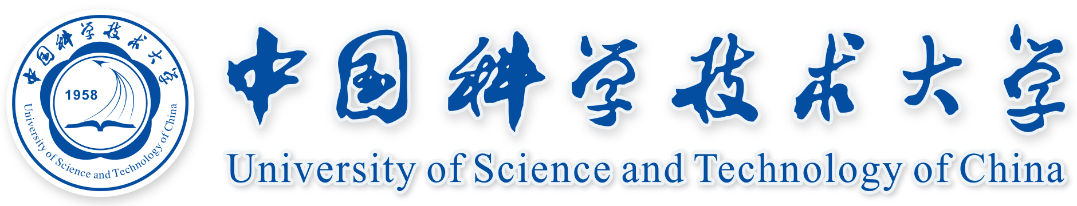 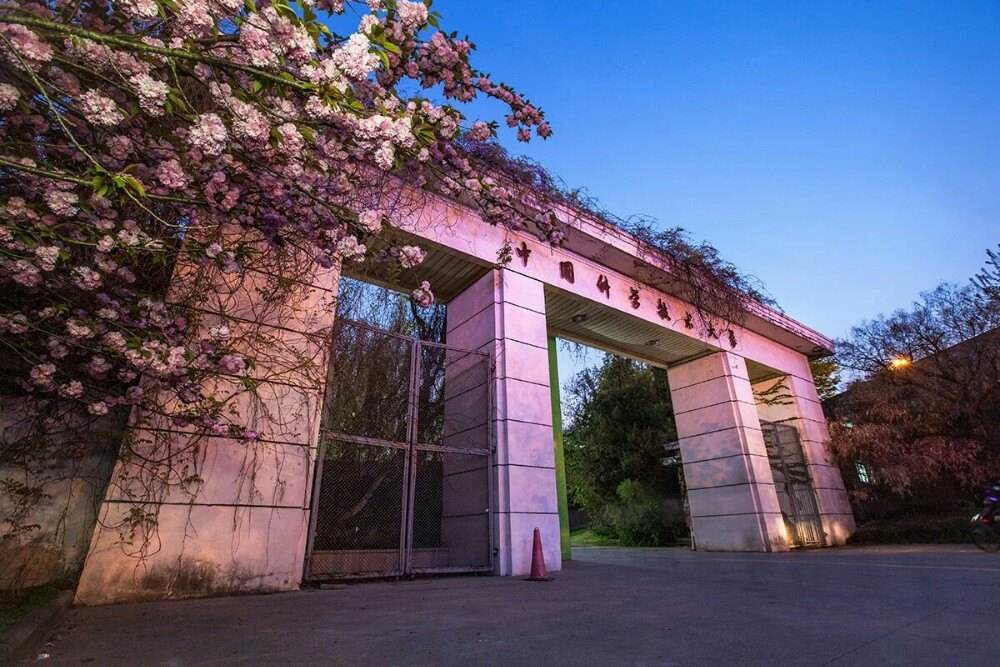 驻波实验
居家物理实验教学方案
物理实验教学中心 刘应玲
实验目的
1
实验仪器
2
实验原理
3
待研究问题
4
内容大纲
USTC
注意事项
5
实验目的
USTC
了解驻波形成的原理。
采用较简单的装置产生弦振动，观察驻波的波形变化。
测定恒定振动源的振动频率。
实验仪器
USTC
电动剃须刀、电动牙刷（可用其它振动源代替）
细线（弹力较小）
支架
滑轮
已知重量的重物
直尺/米尺
实验原理
USTC
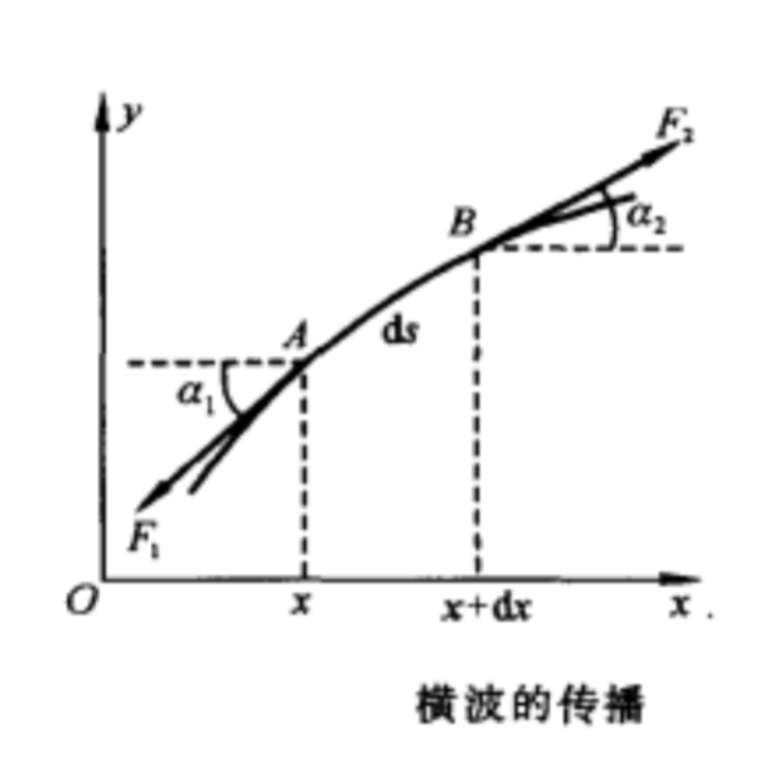 实验原理
USTC
待研究问题
USTC
注意事项
USTC
没有电动牙刷，其它电动按摩器、电动剃须刀等振动装置可考虑代替。
如果用电动剃须刀，注意刀片，避免受伤，剪刀小心放好。
线的材质和线密度需考虑，尽量选择较细的弹性较小的弦线，越粗受重力阻力的影响越大，影响驻波的形成。
详细实验资料可参阅弦振动实验讲义。
附驻波实验的参考视频
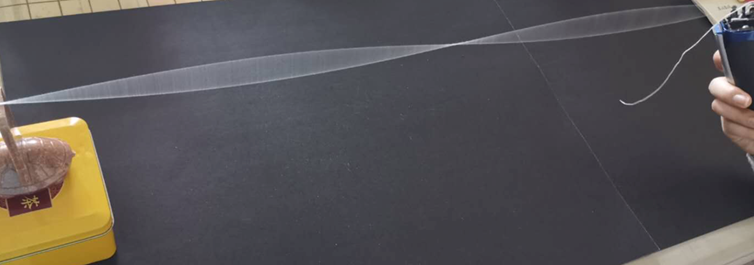 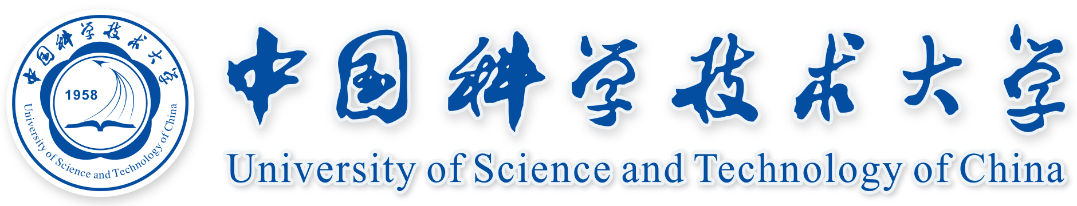 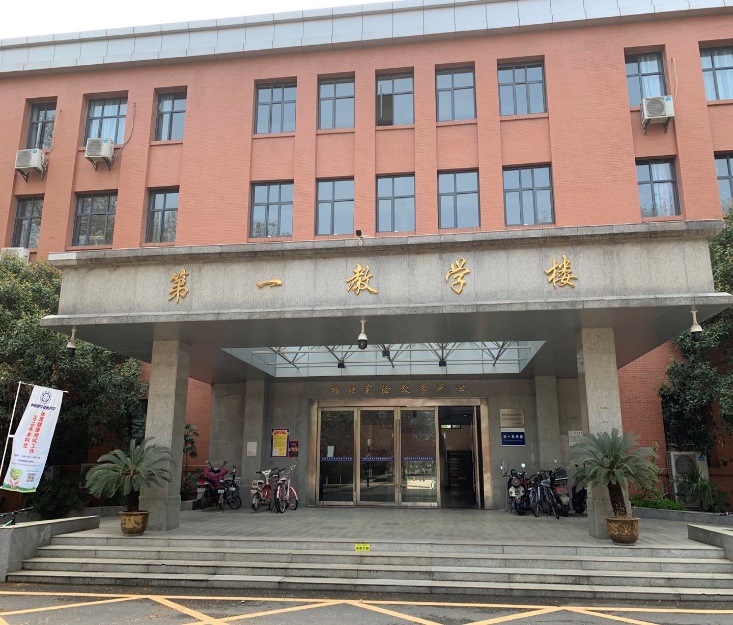 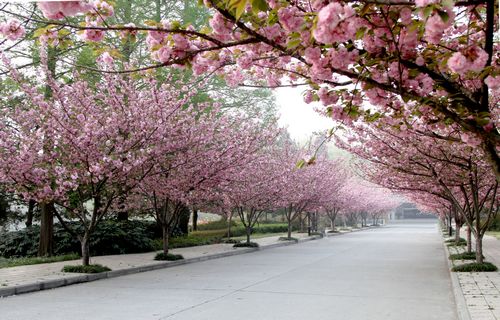 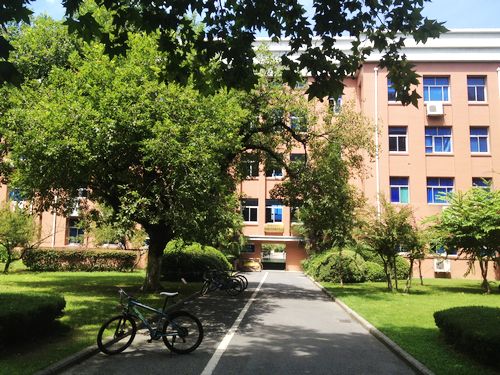 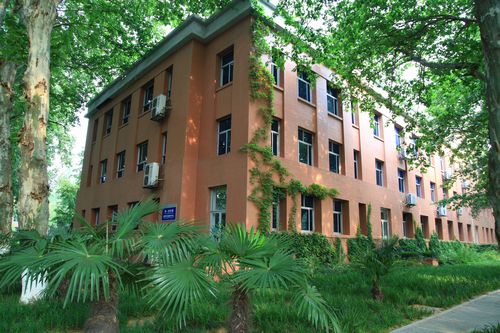 感谢观看